Changing supersites: Assessing the impact of the southern UK EMEP supersite relocation on measured atmospheric composition
H.L. Walker1,2, M. R. Heal2, C. F. Braban1, S. Ritchie3, C. Conolly3, A. Sanocka3, U. Dragosits1, M. M. Twigg1

1Natural Environment Research Council, Centre for Ecology & Hydrology, Penicuik, UK
2School of Chemistry, The University of Edinburgh, UK
3Ricardo Energy & Environment, Harwell, UK
Hannah L Walker et al 2019 Environ. Res. Commun. in press https://doi.org/10.1088/2515-7620/ab1a6f
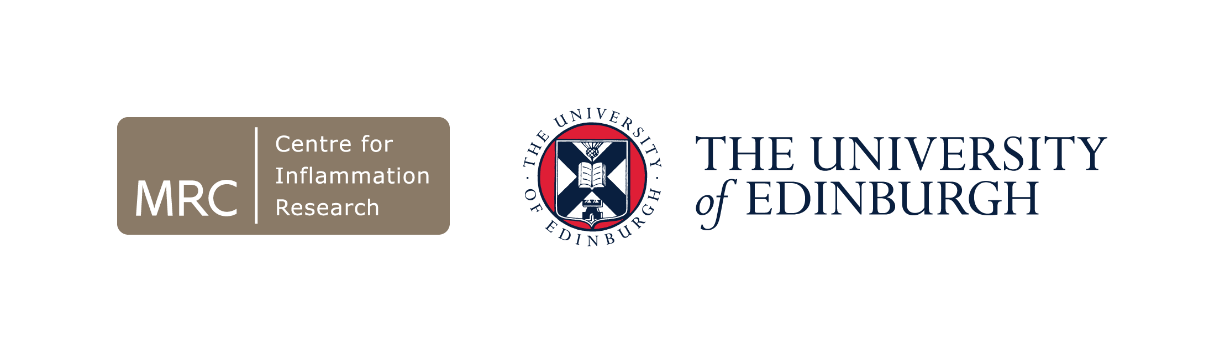 Introduction
The UK has 2 level II supersites

Harwell site closed on 31st December 2015
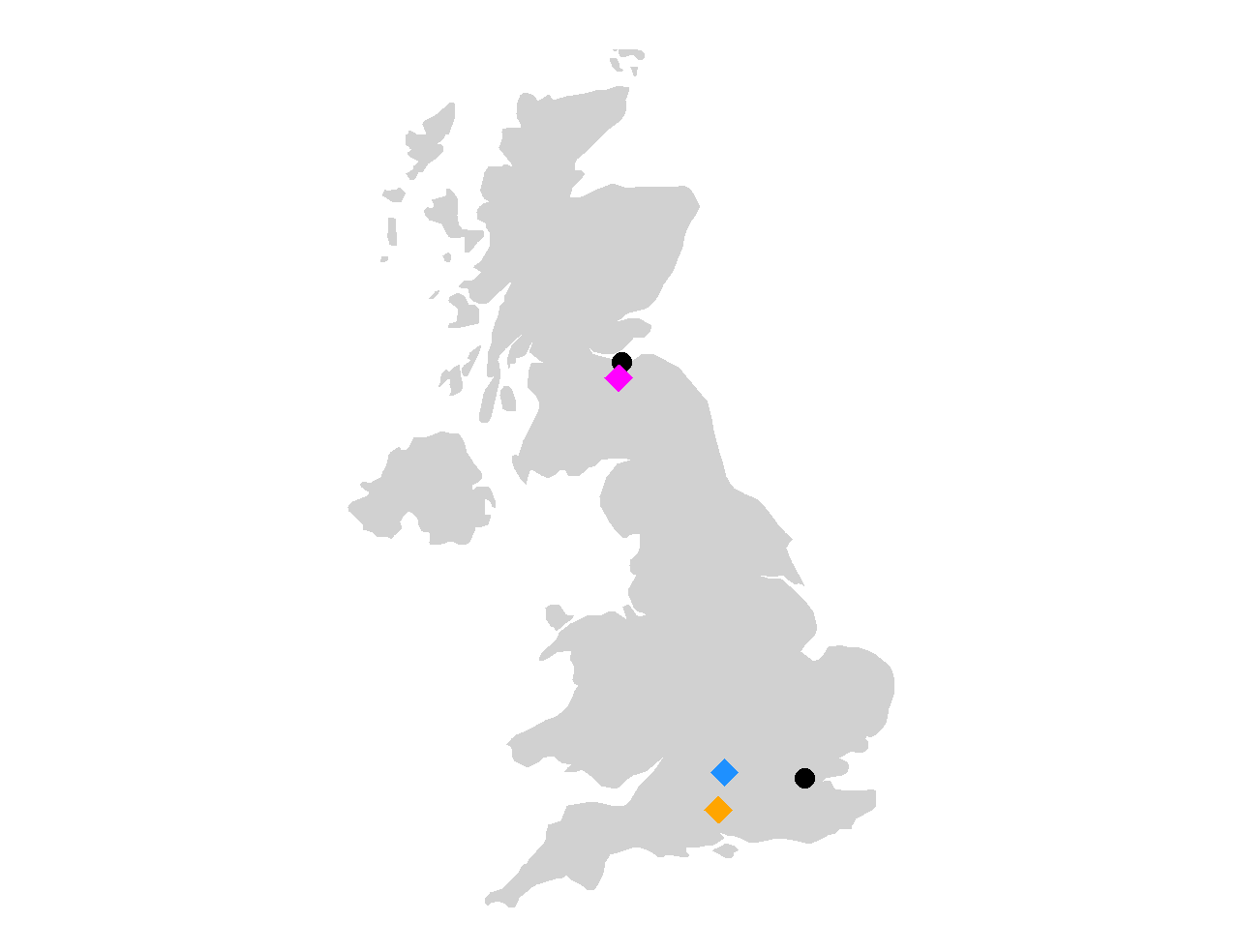 Edinburgh
Auchencorth Moss
Harwell
London
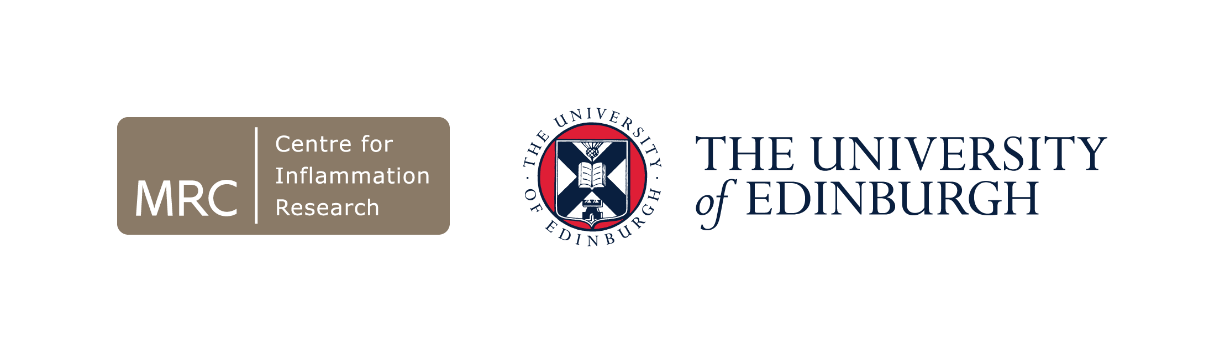 Harwell
Monitoring site operational since 1976

Primarily surrounded by agricultural land

Nearest dual carriage way road ~ 400 m west and a dual carriage way ~ 2 km east

8 km North East there is a natural gas power station
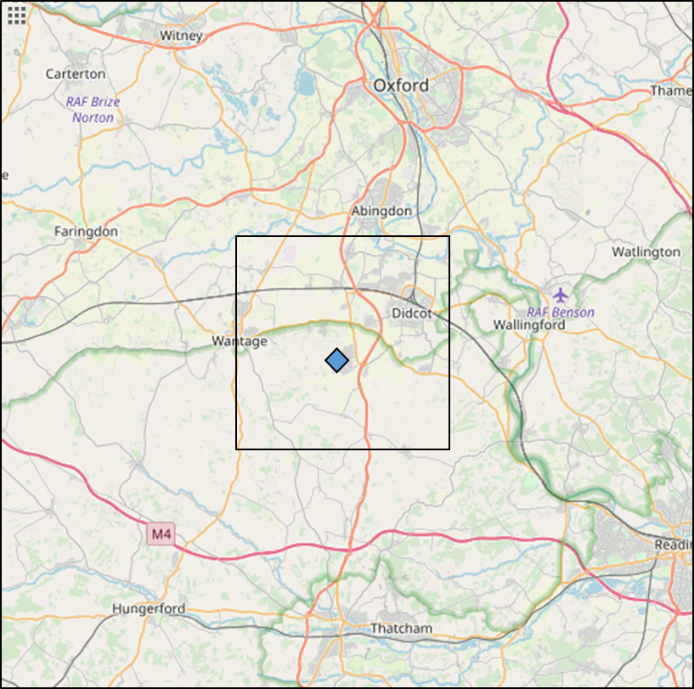 Introduction
The UK has 2 level II supersites

Harwell had been a level II supersite in 2009 
Site closed on 31st December 2015

Chilbolton site 
Monitoring commenced on 11th January 2016
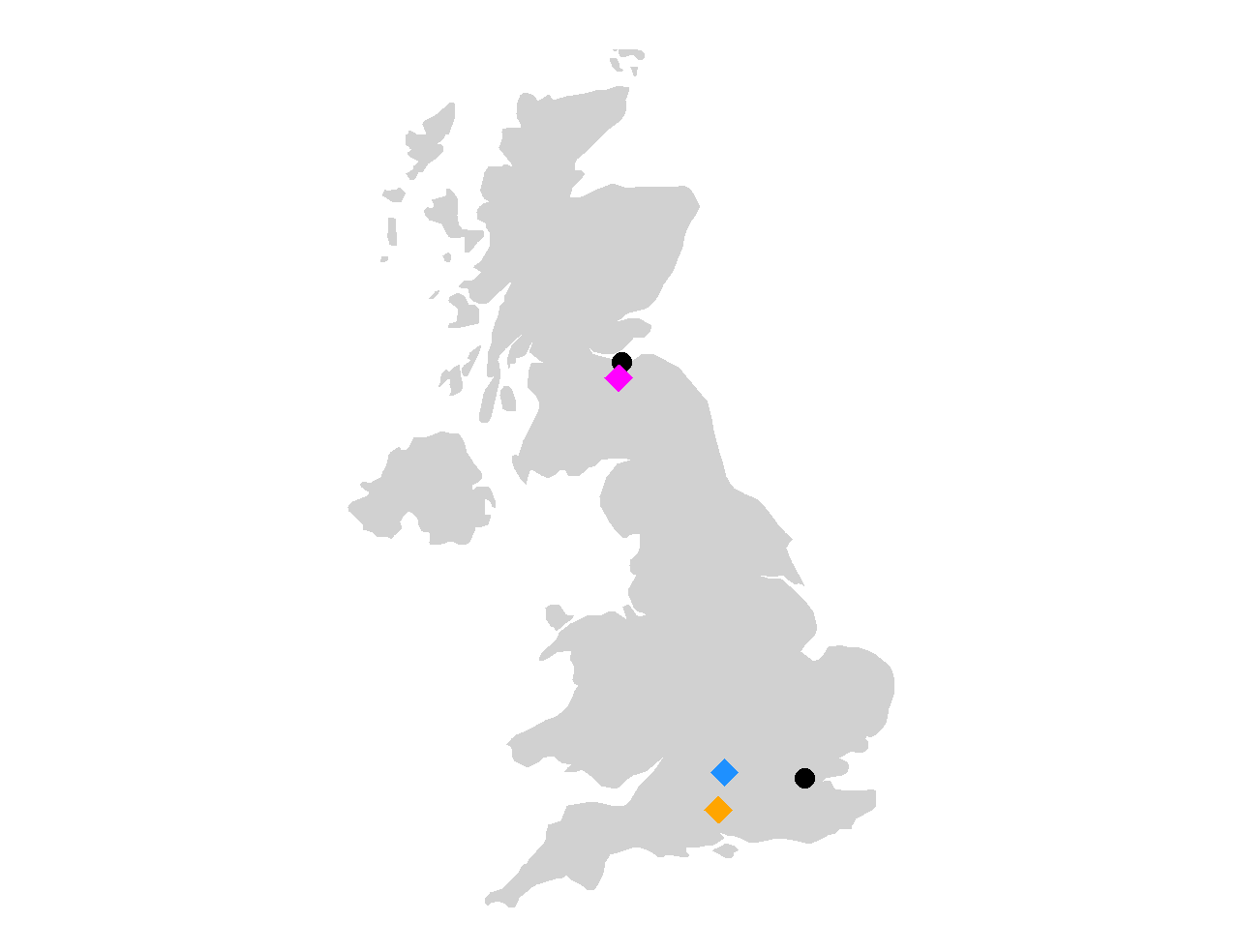 Edinburgh
Auchencorth Moss
Harwell
London
Chilbolton
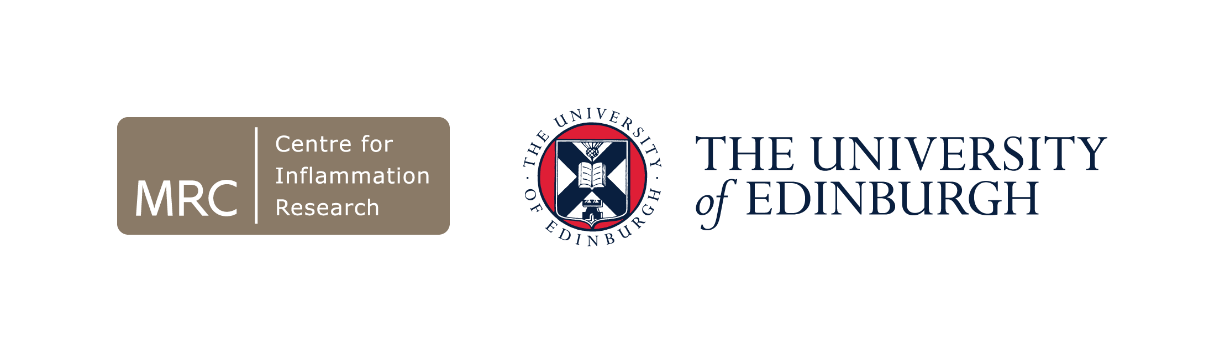 Chilbolton Observatory
50 km south of Harwell

Been a research infrastructure since the 1960s

Agricultural landscape (mainly arable)

Single carriage way roads
1 km west and 3 km south
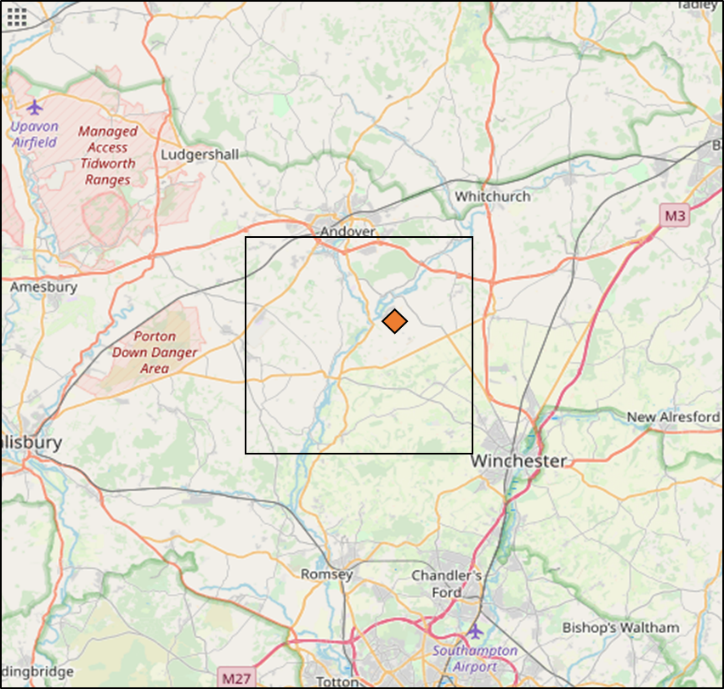 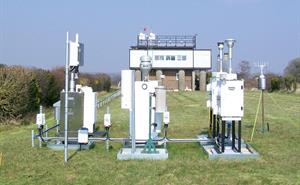 Aim
To investigate if the move from Harwell to Chilbolton led an impact on the long term trends of atmospheric pollutants

2 years prior to closure of Harwell (2014-2015) and the first 2 years at Chilbolton (2016 -2017) are presented.

Pollutants studied: O3, PM10 and PM2.5 , NOx, SO2 and NH3
Hannah L Walker et al 2019 Environ. Res. Commun. in press https://doi.org/10.1088/2515-7620/ab1a6f
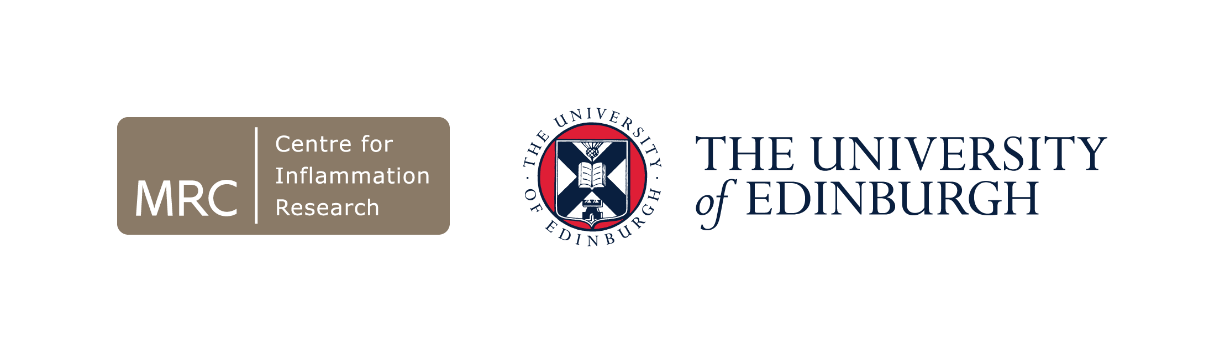 Measurement data
All air pollutant measurement data were obtained from DEFRA UK-Air website (also available on EBAS)
NOx   - Chemiluminescence
O3  - UV absorption
PM10 and PM2.5 – TEOM-FDMS
NH3 and speciated PM – Monitor for AeRosols and Gases in Air (MARGA)
SO2 – MARGA and UV Fluorescence 
Meteorological data
Data from Harwell, Chilbolton and Benson (Oxfordshire)
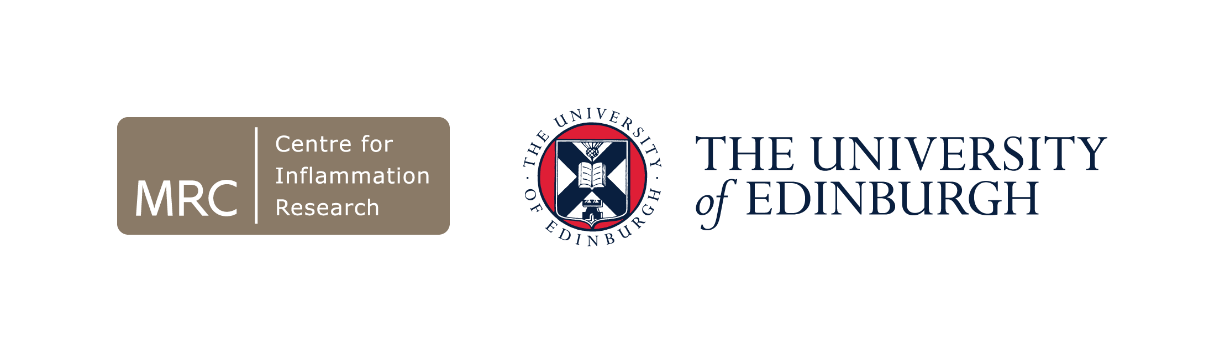 Raw time series
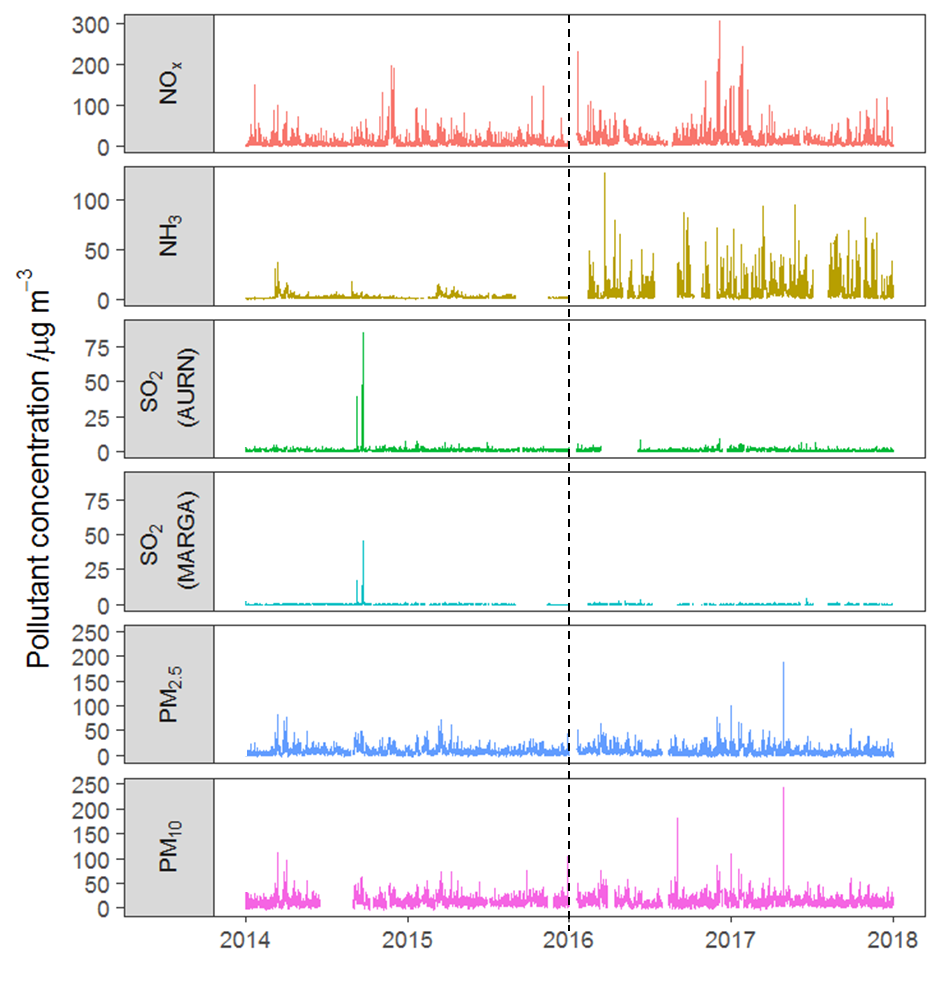 Deweather function (OpenAir)
Statistical tool removes influence of meteorology from pollutant concentration measurements
Uses a boosted regression tree approach for modelling air quality data for both meteorology and other variables
Model parameters used:
Meteorology: wind speed/direction/relative humidity/temperature and pressure
Temporal: eg hour-of-day, day-of-week (to account for car usage in rush hours and weekdays)
Further information on the method:

Carslaw, D. C. and Taylor, P. J.: Analysis of air pollution data at a mixed source location using boosted regression trees, Atmos. Environ. 43, 3563–3570, 2009.
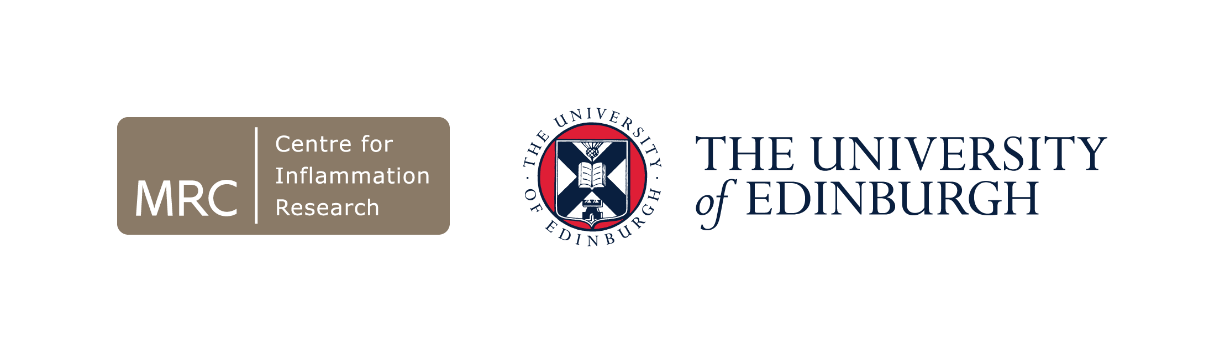 Application of deweather function
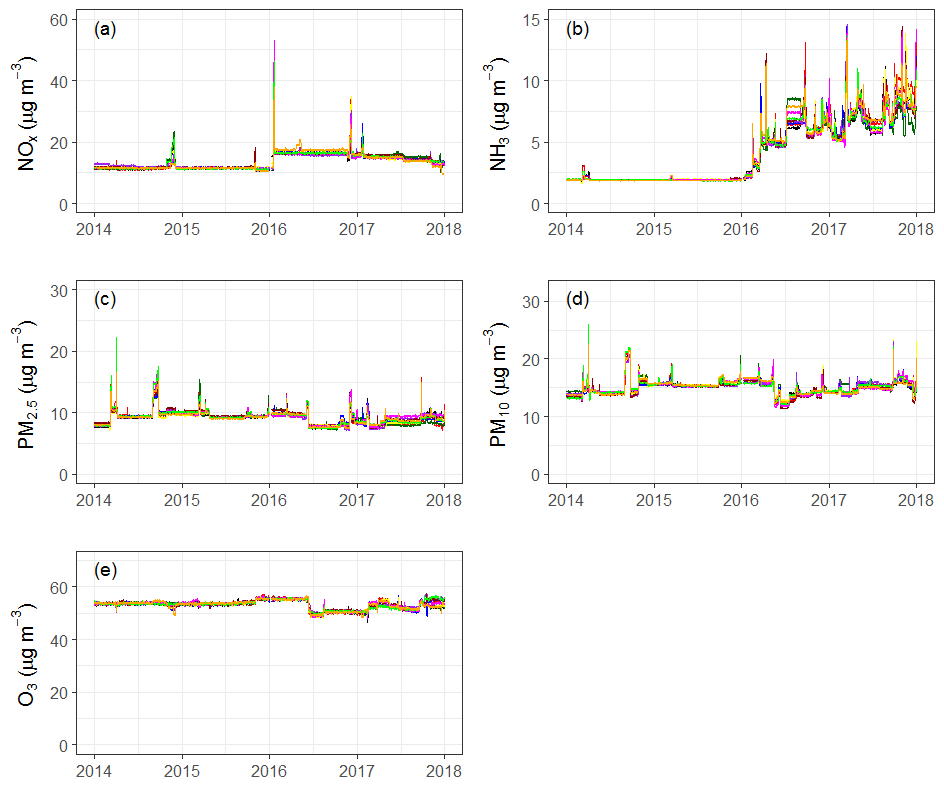 Comparison to NAEI
Annual Emissions from the National Atmospheric Emission Inventory data bases (NAEI, http://naei.beis.gov.uk)
 for 15 km x 15 km surrounding sites.
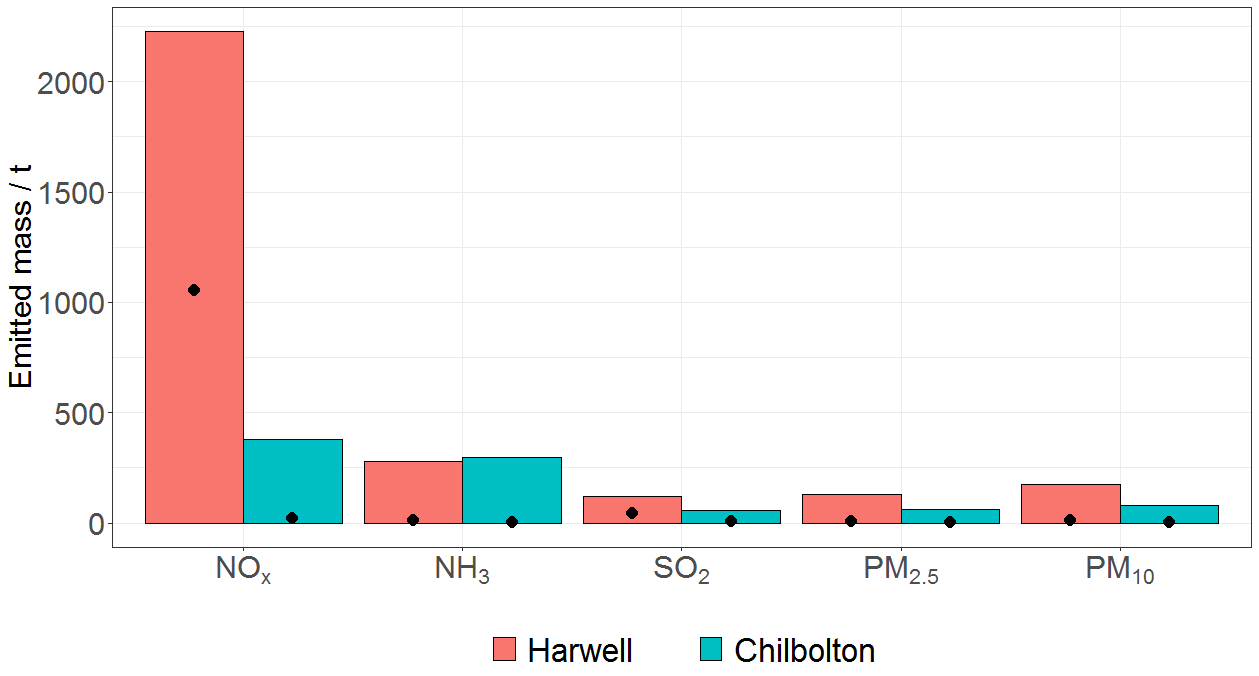 NOx emissions are higher in Harwell
Very little difference for NH3
PM is higher at Harwell too
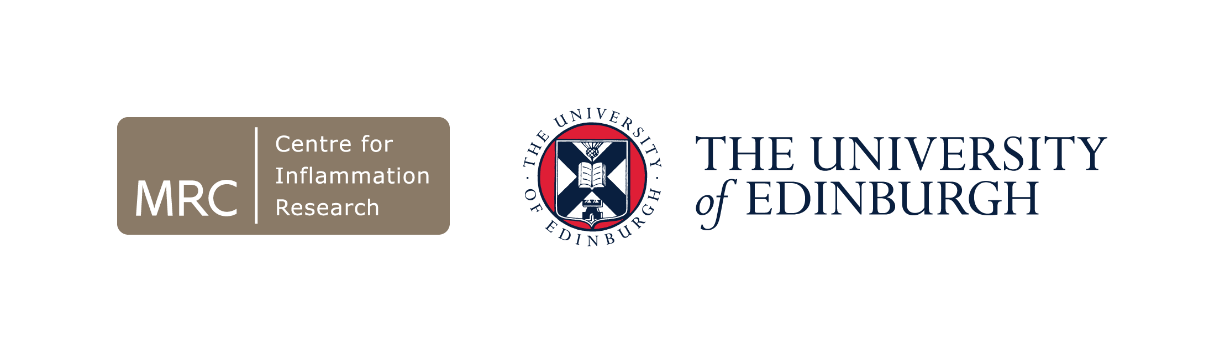 NOx
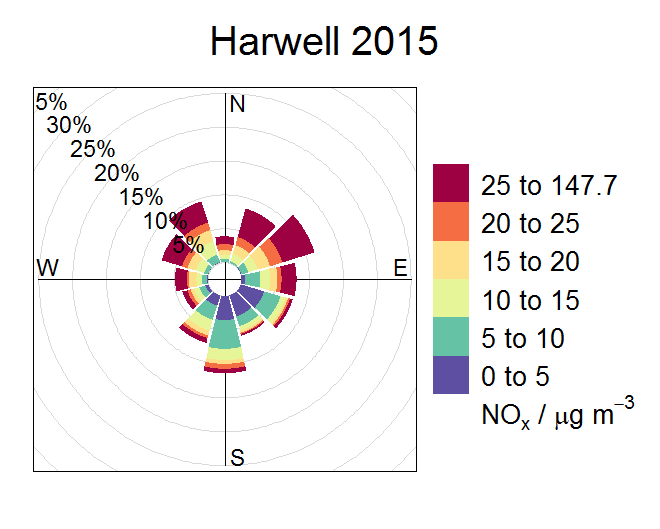 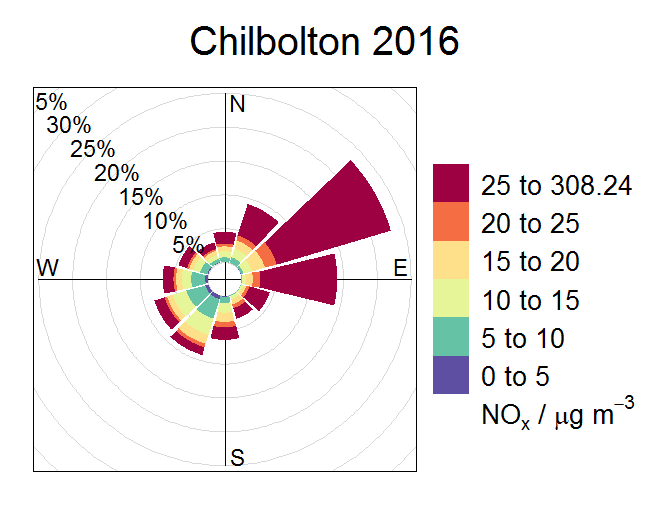 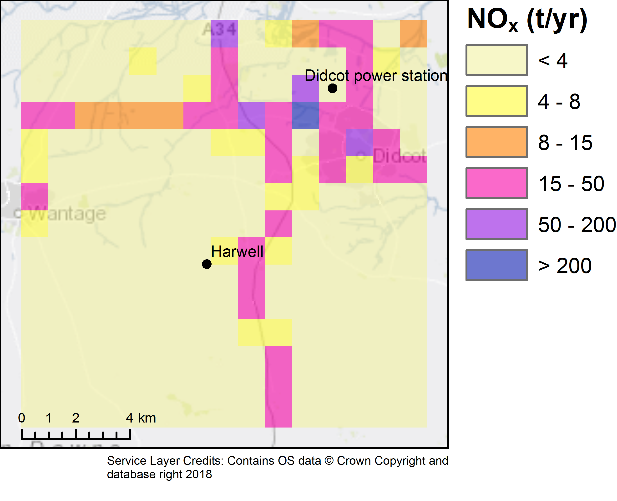 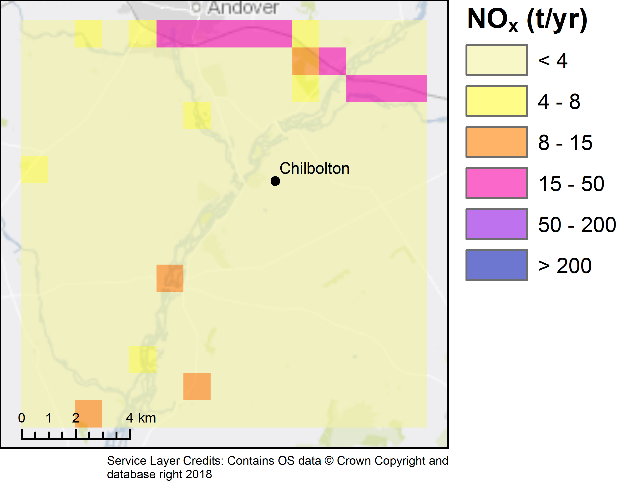 NOx
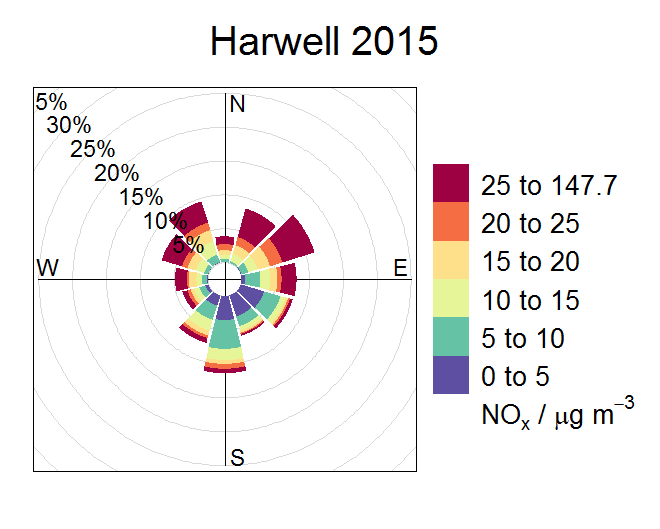 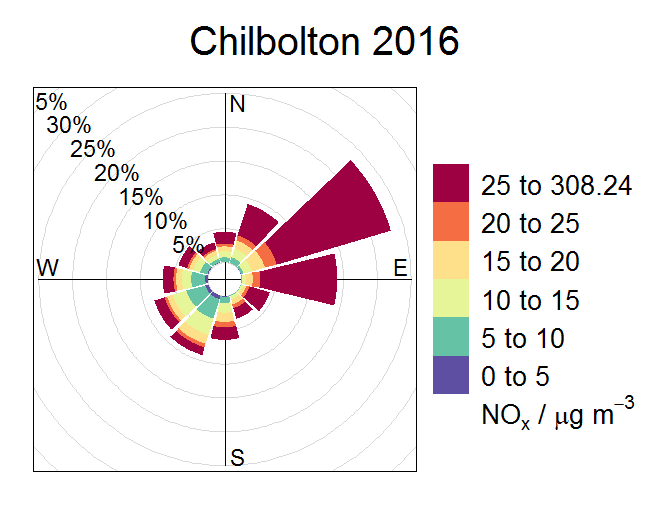 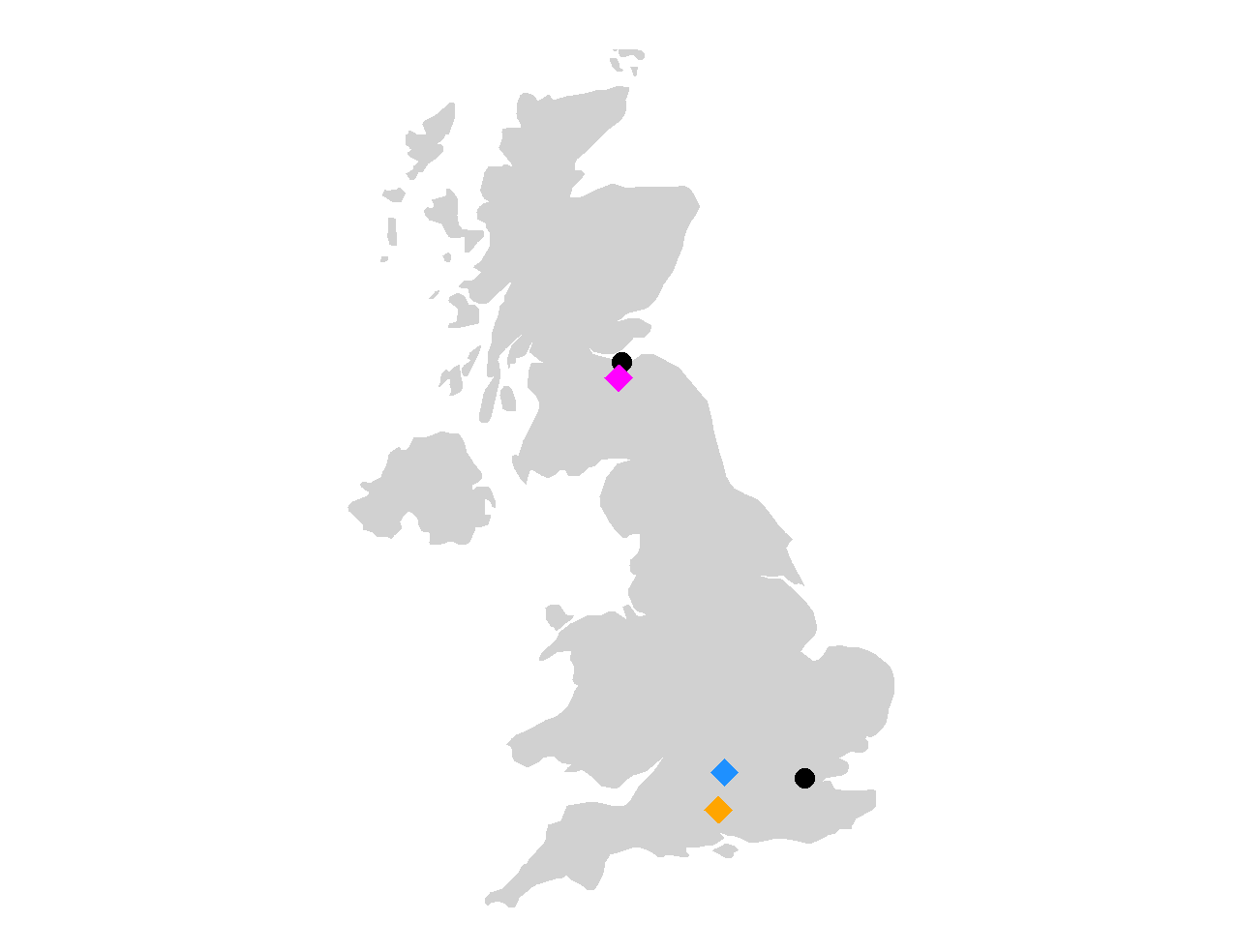 Edinburgh
Auchencorth Moss
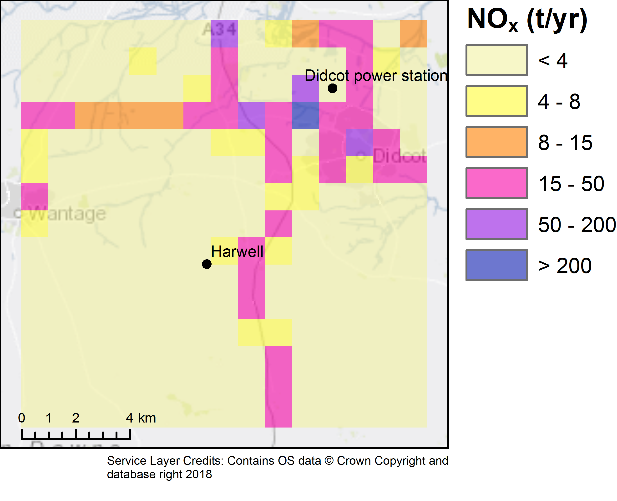 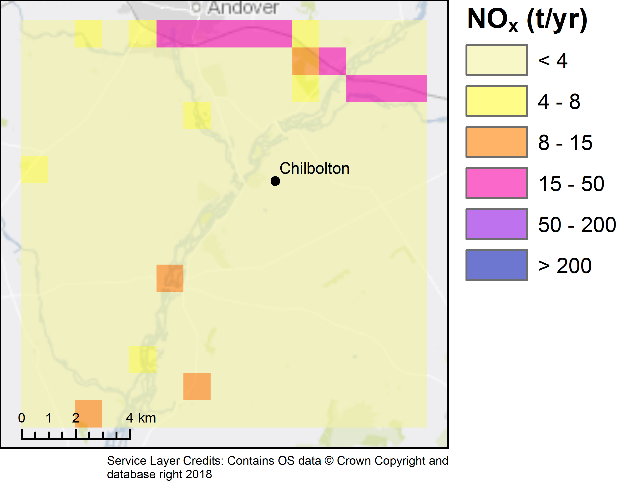 Harwell
London
Chilbolton
NOx
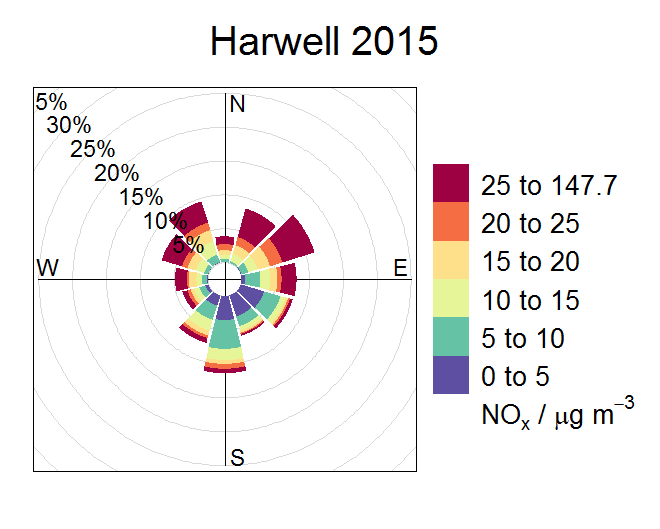 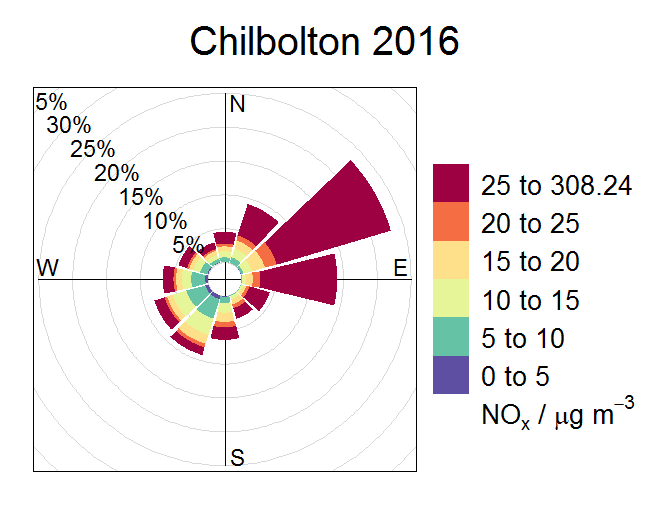 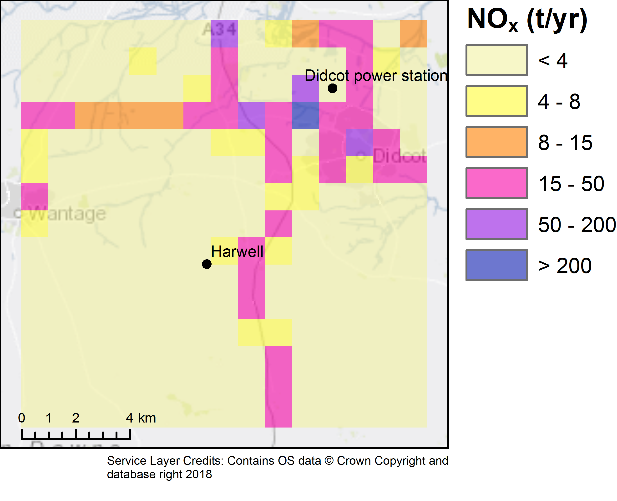 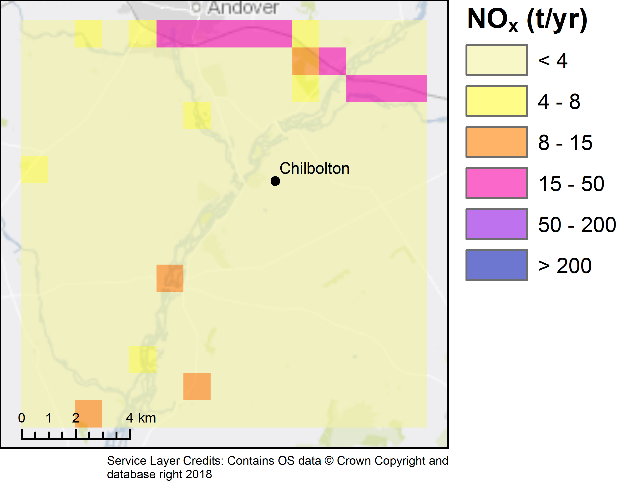 NH3
NH3
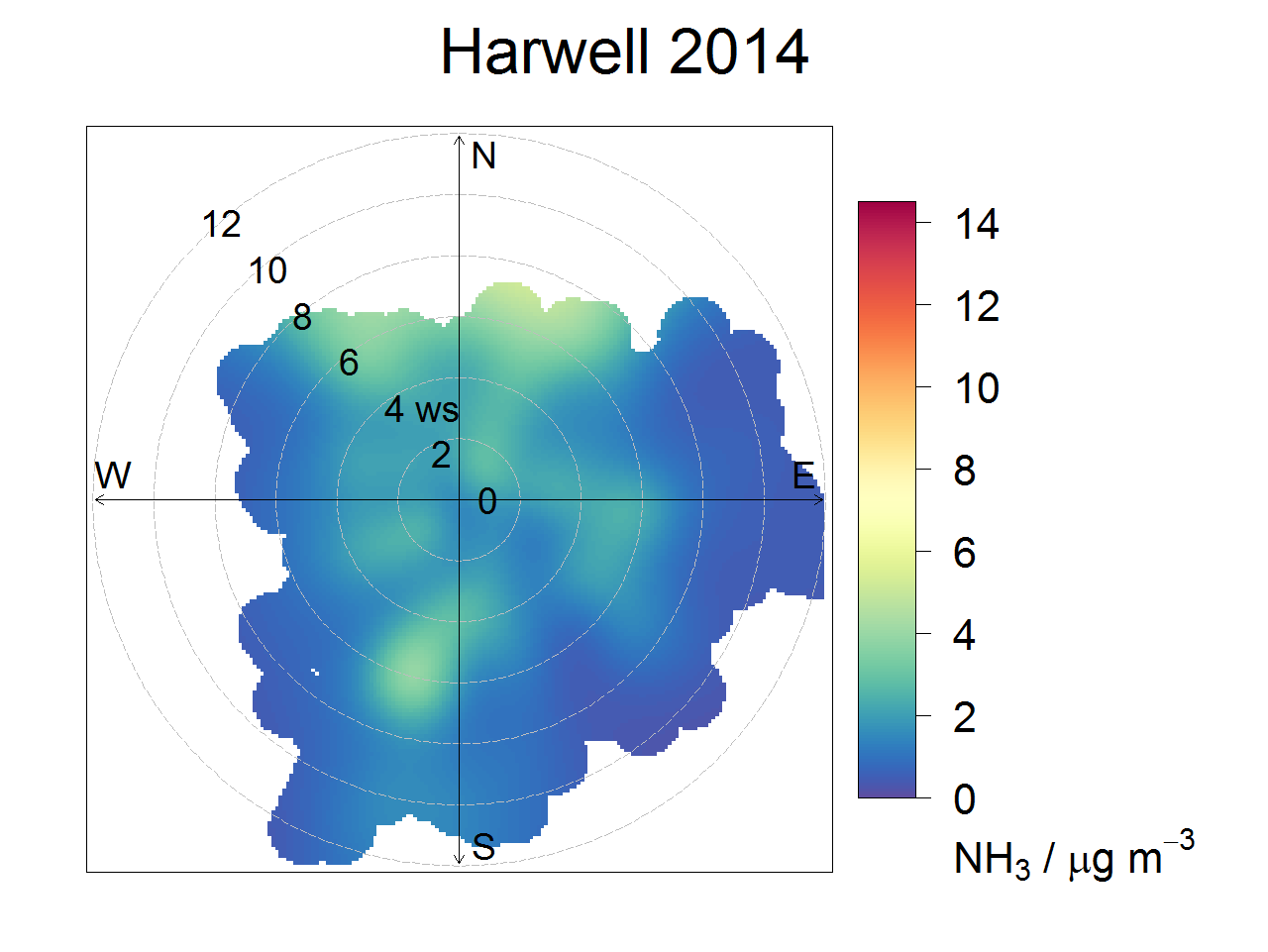 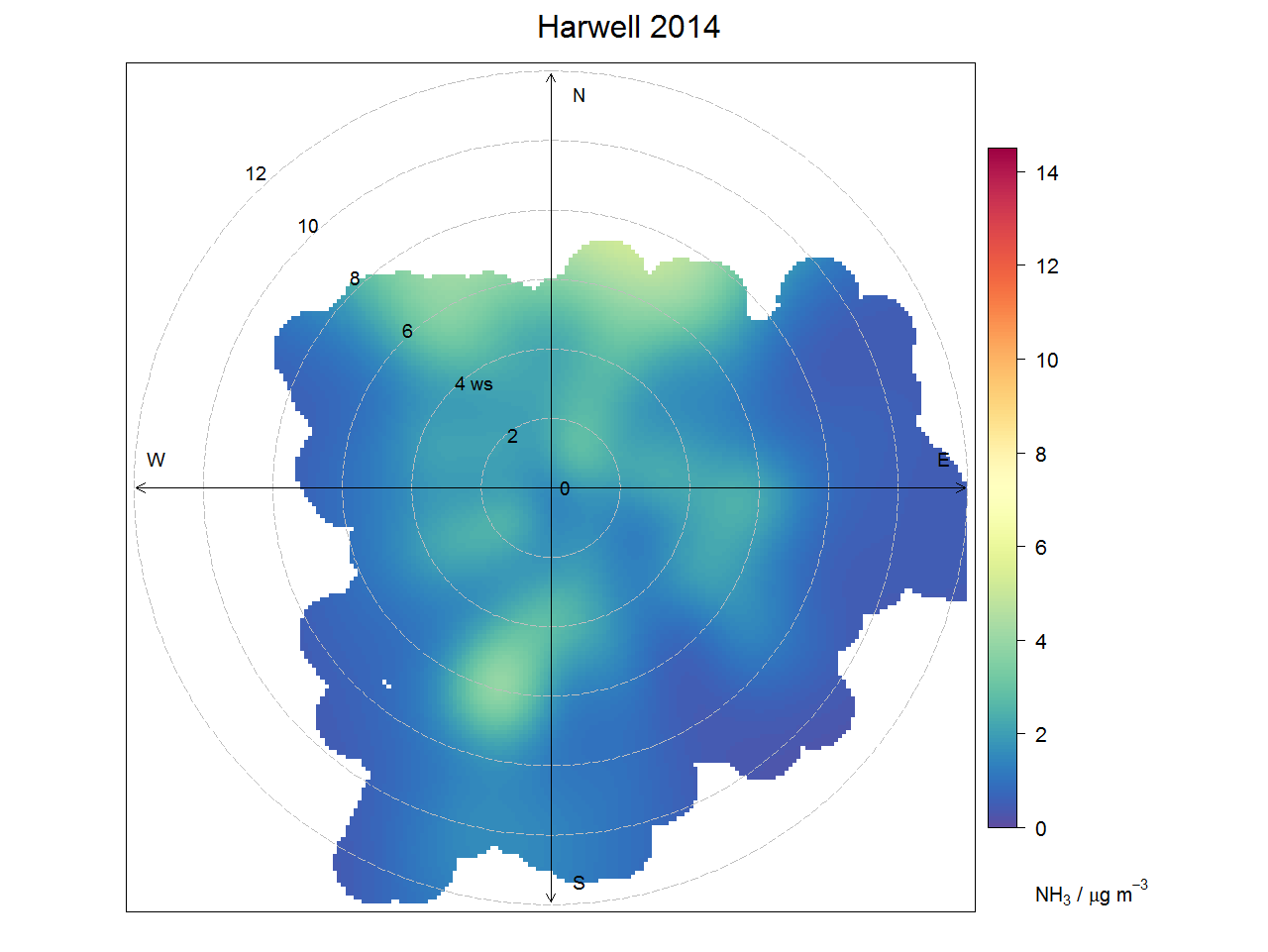 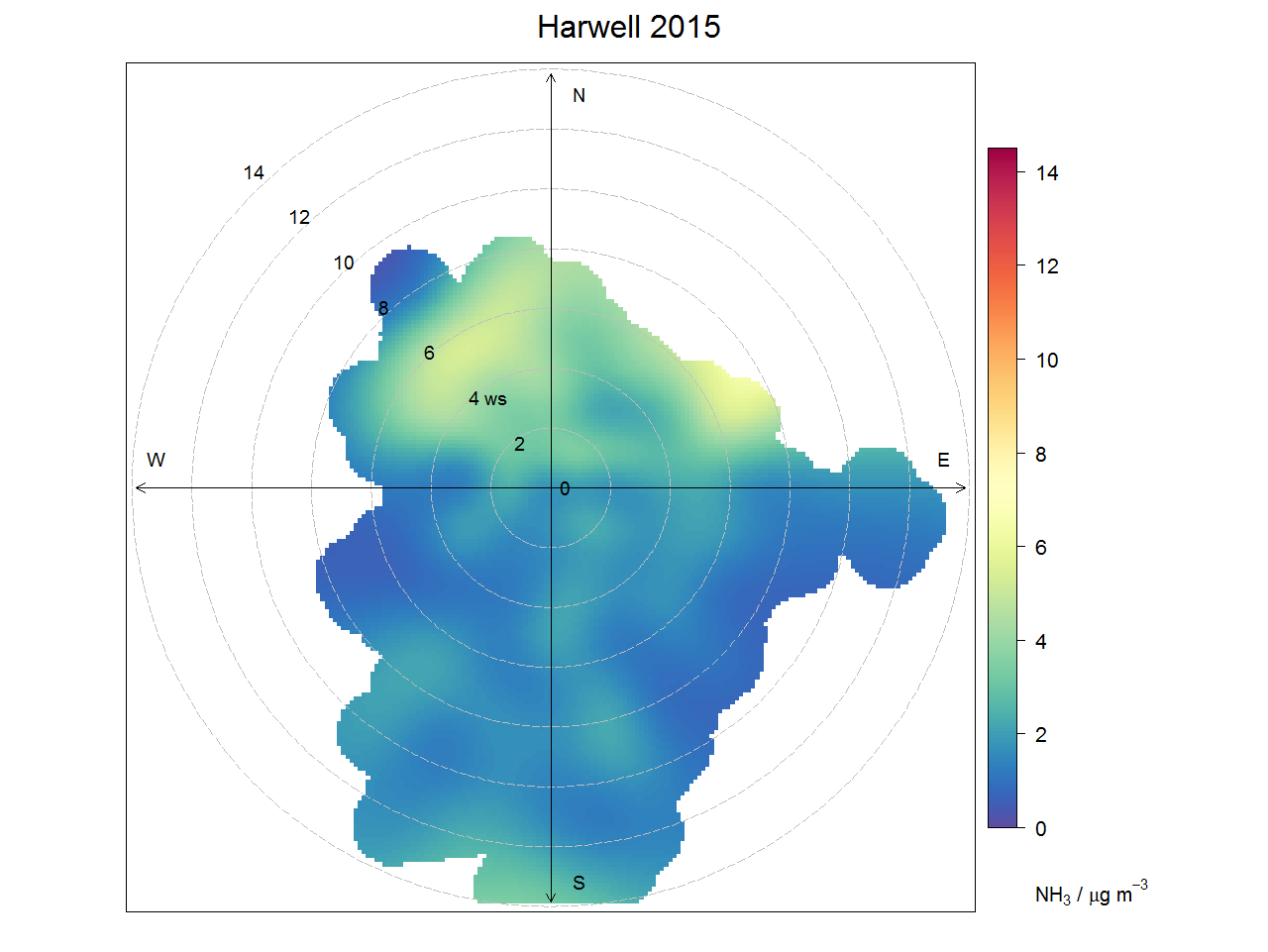 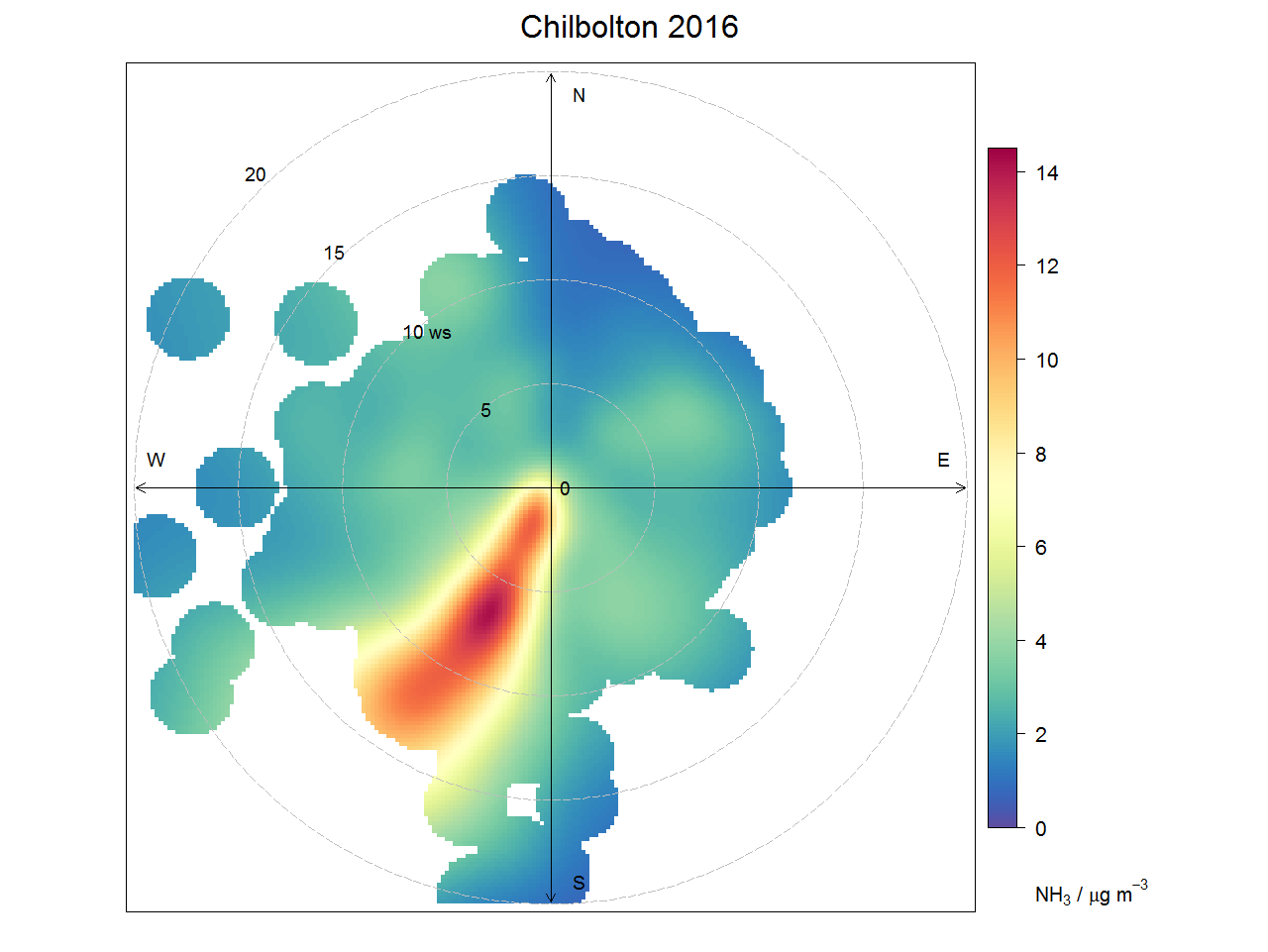 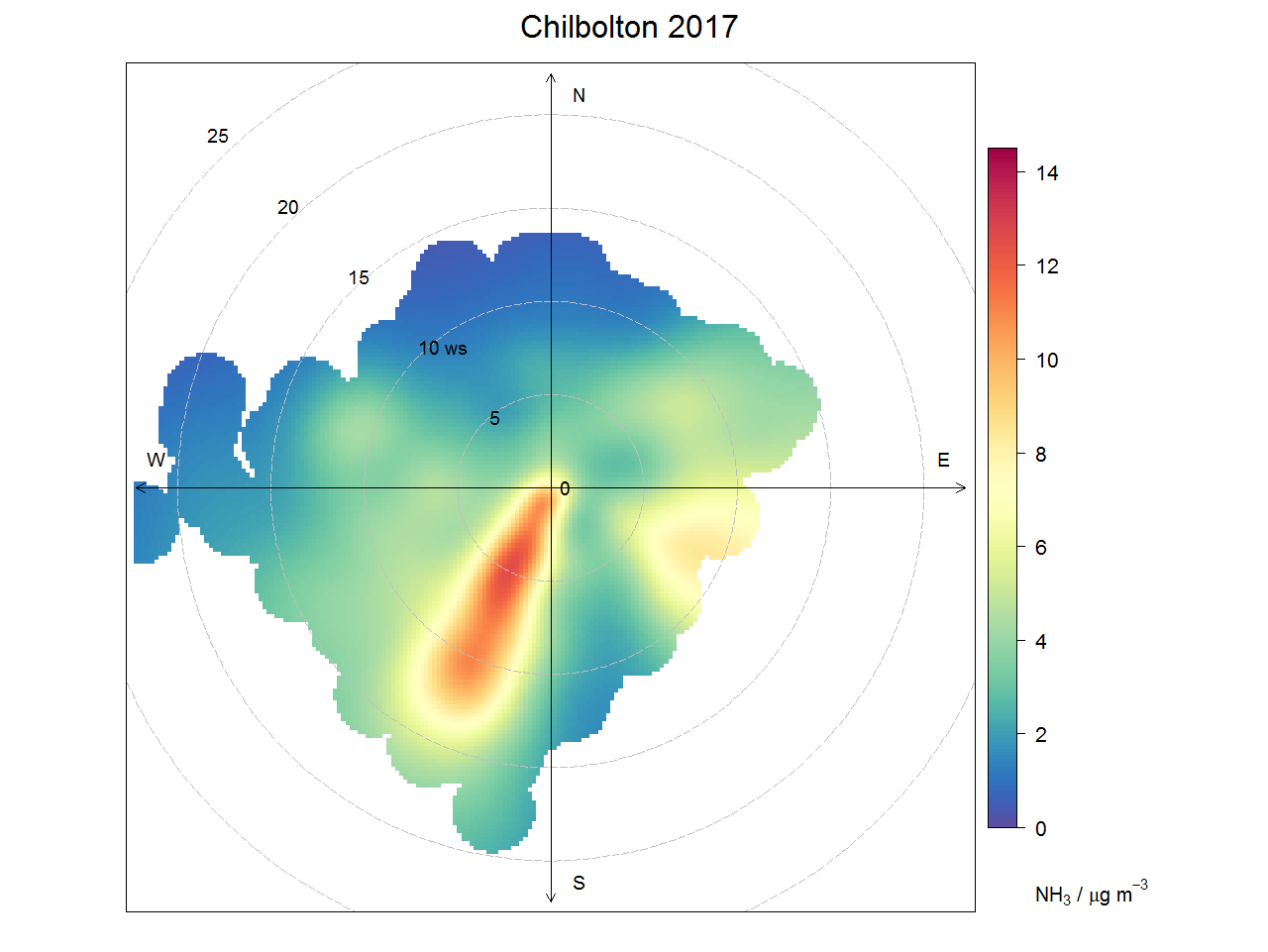 NH3 / μg m-3
Chilbolton 2017
6.23 ± 7.7 µg m-3
(82%)
Harwell 2015
2.05 ± 1.7 µg m-3
(70%)
Chilbolton 2016
5.88 ± 7.7 µg m-3
(54%)
Harwell 2014
1.96 ± 2.3 µg m-3
(95%)
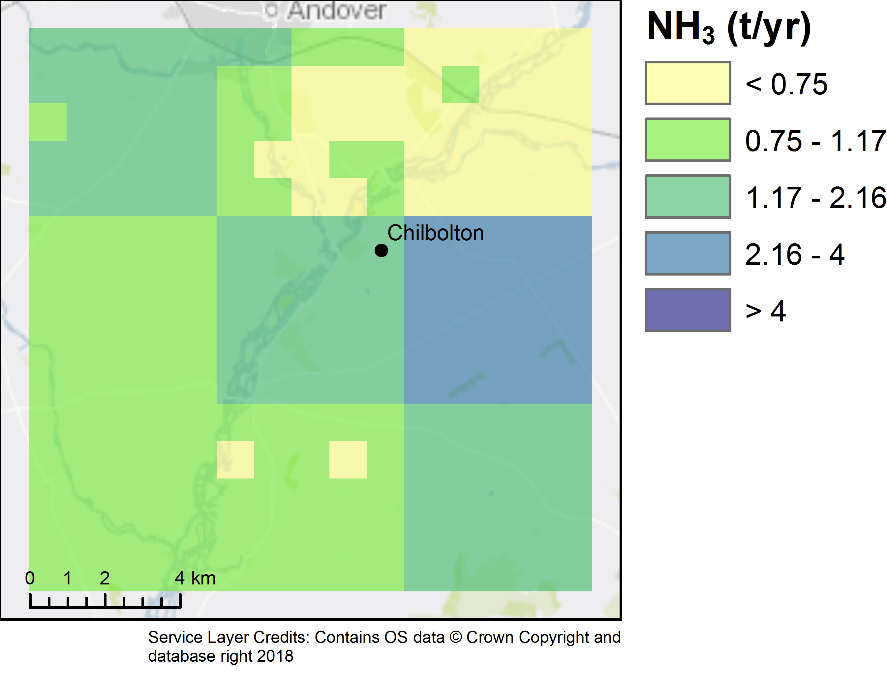 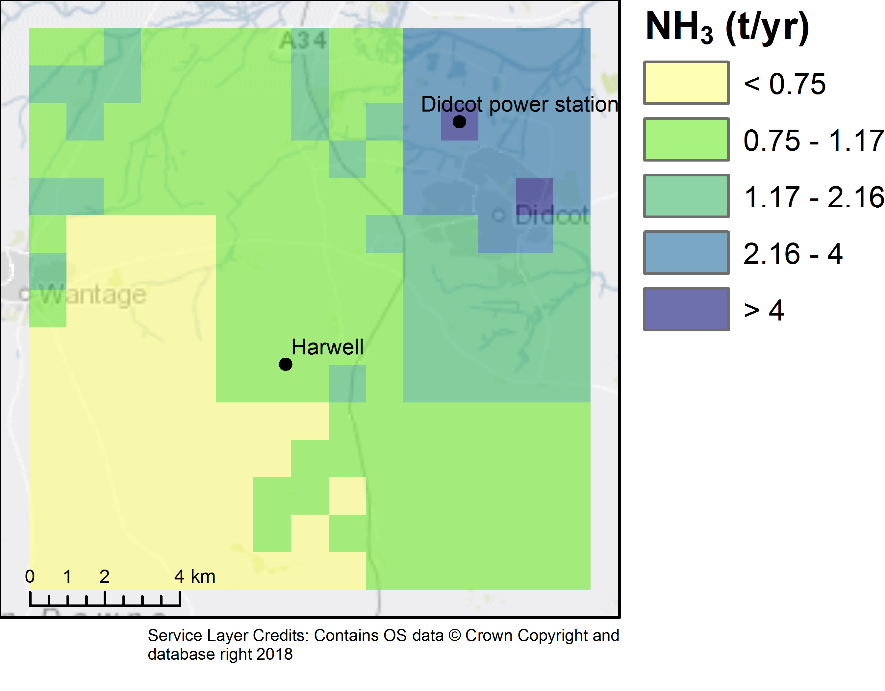 SO2
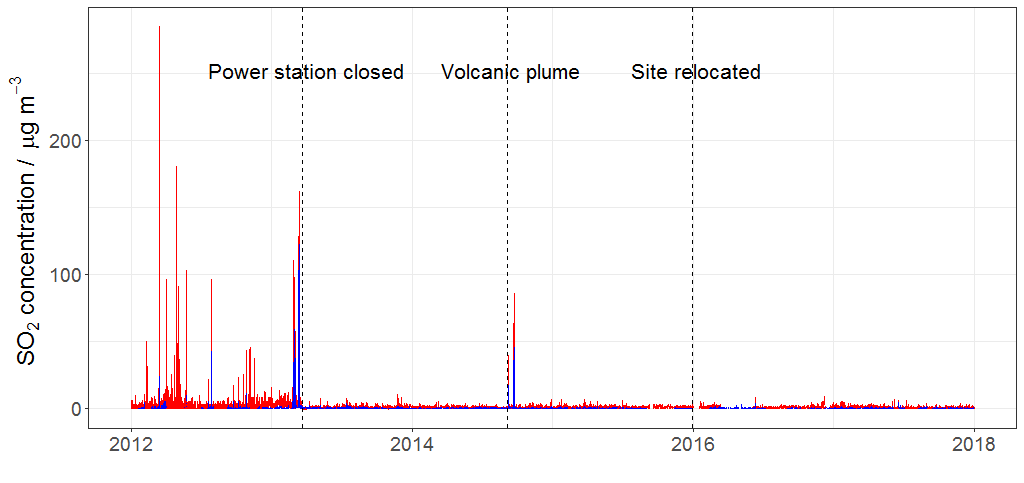 SO2
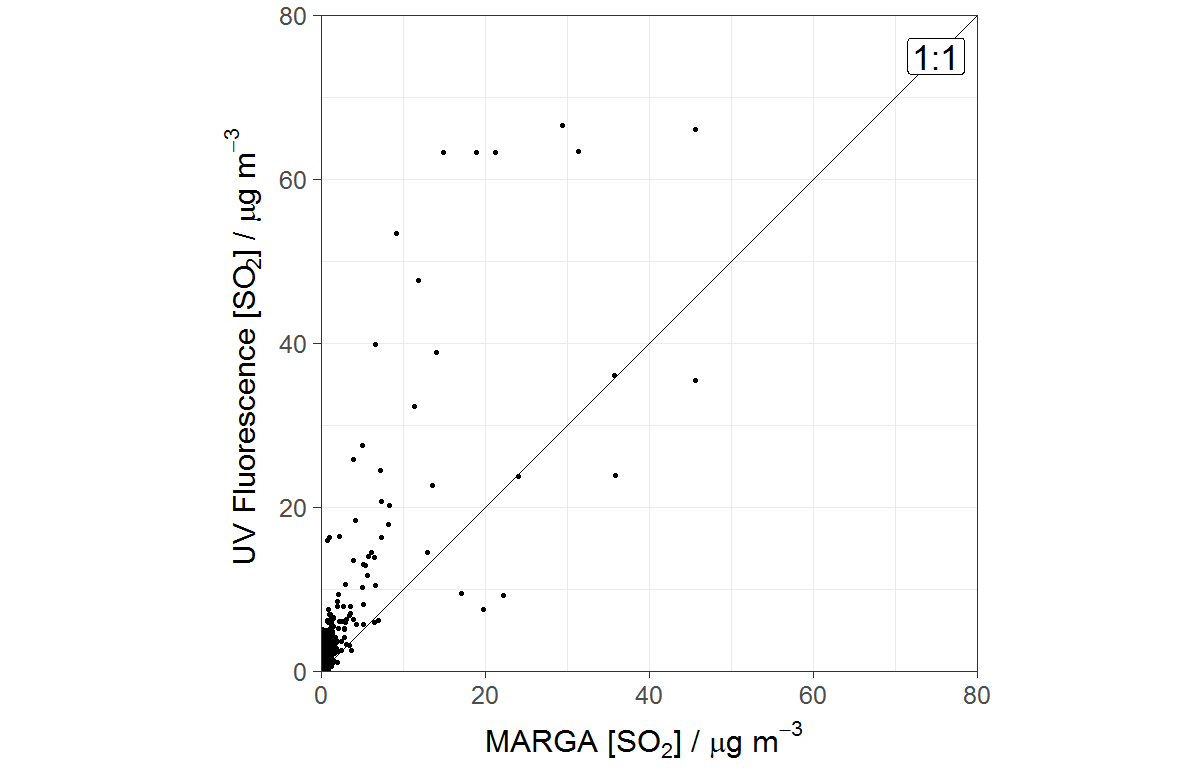 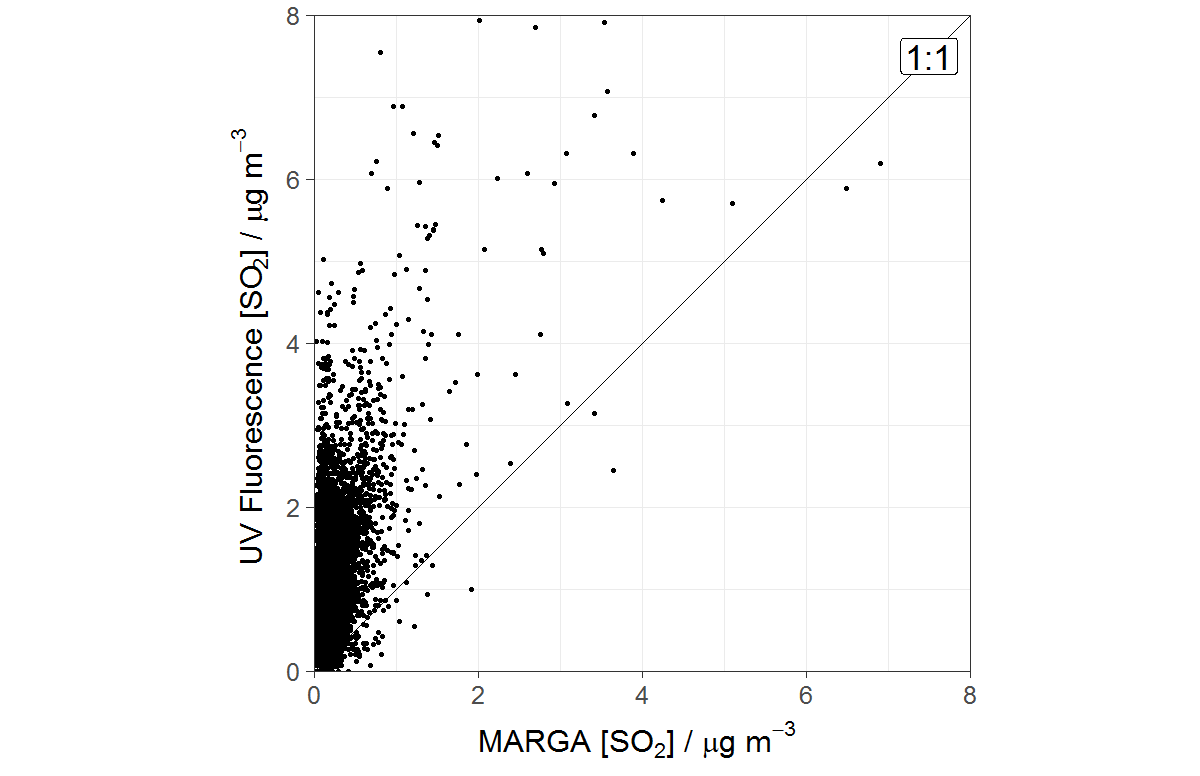 UV fluorescence analyser LOD ~ 4 µg m-3  
MARGA LOD ~ 0.04 µg m-3

UV fluorescence set-up to measure exceedances. 
MARGA primarily used to measure PM and monitor changes in the UK background concentrations.
O3
The annual mean is lower after the relocation

The deweather model does not show a step change associated with the relocation.

The decrease in mid 2016 is also reflected in the PM

It is possible that the annual average is a reflection on inter- annual variability
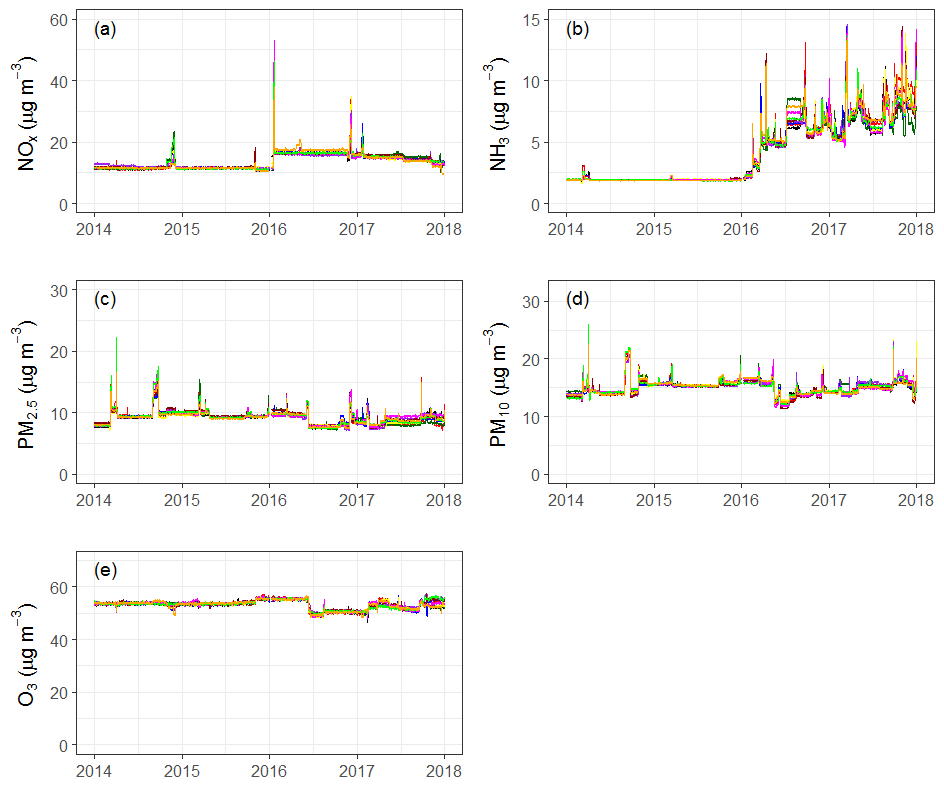 PM
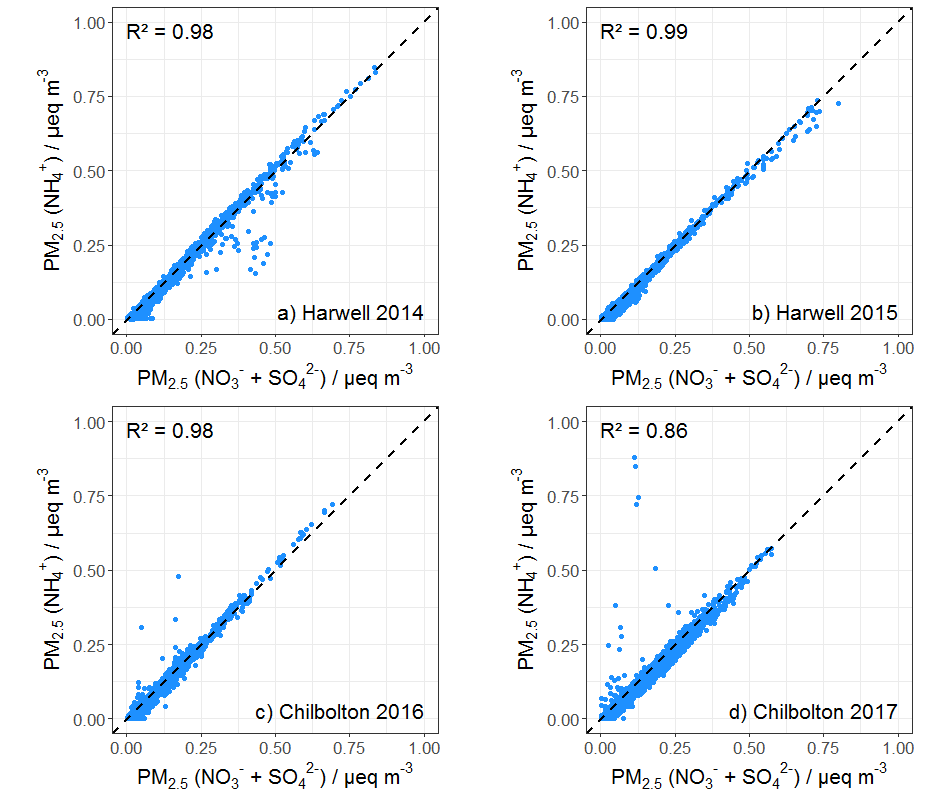 Secondary inorganic aerosol contribution to total mass (PM2.5) is similar 
58 % at Harwell
59 % at Chilbolton

More acidic aerosol was observed at Harwell in 2014 due to the Icelandic fissure eruption1

Chilbolton on occasions has an excess of NH4+  reported

Both sites show a slight bias towards basic aerosol
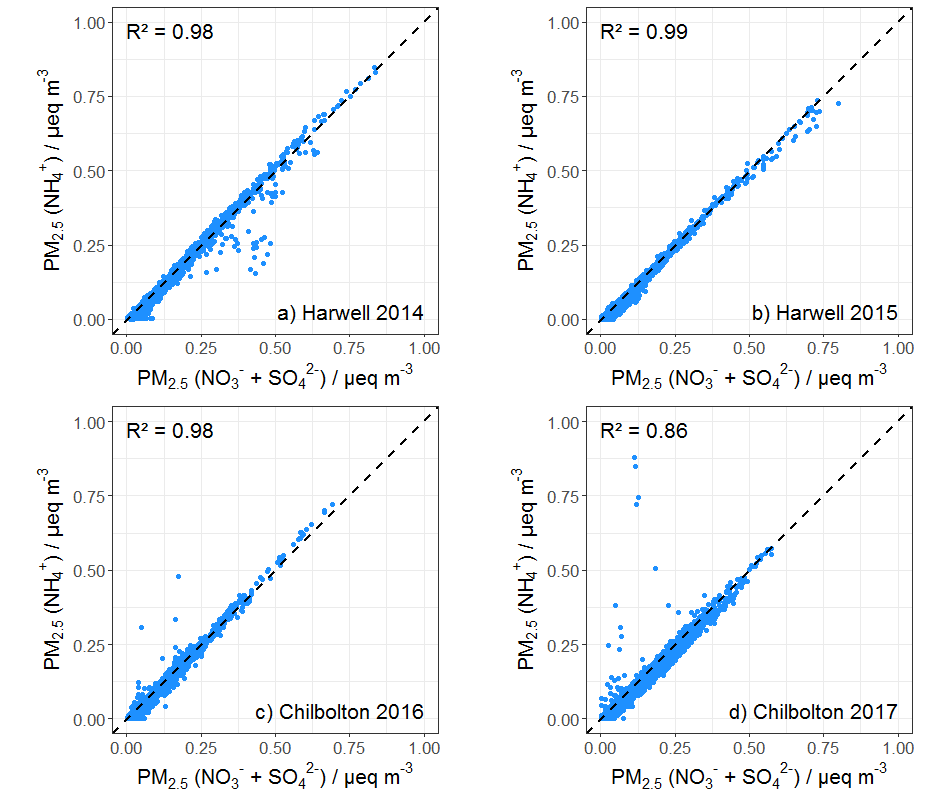 1   Twigg et al. 2016 Impacts of the 2014-2015 Holuhraun Eruption on the UK atmosphere. Atmospheric Chemistry and Physics  11415 -11431
Conclusions
No discontinuities in the average measured concentrations of PM2.5, PM10, SO2 and O3
Substantial increases in NOx  by a factor of ~1.6 
Expected that M3 motorway and Greater London are the source
NH3 also increased by a factor of ~ 3
Local sources in the south-west of Chilbolton

To look at long-term trends for the southern UK supersite two sites should be treated separately for NH3 and NOx
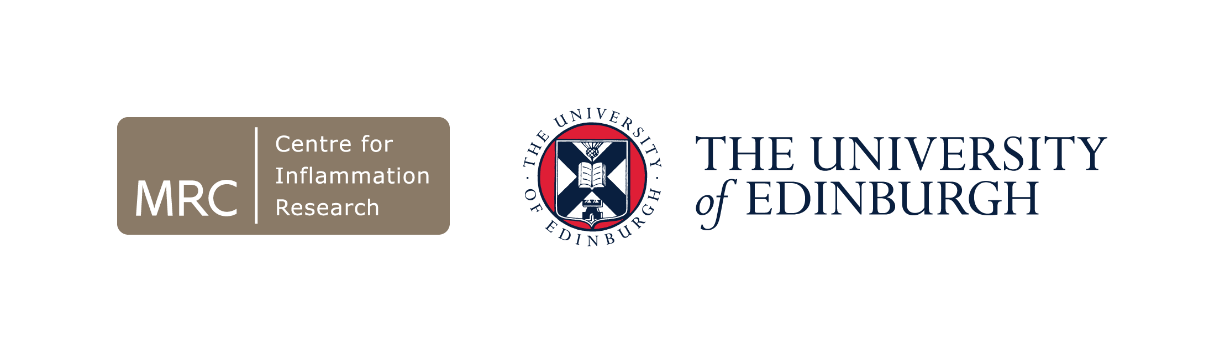 Conclusions
No discontinuities in the average measured concentrations of PM2.5, PM10, SO2 and O3
Substantial increases in NOx  by a factor of ~1.6 
Expected that M3 motorway and Greater London are the source
NH3 also increased by a factor of ~ 3
Local sources in the south-west of Chilbolton

To look at long-term trends for the southern UK supersite the two sites should be treated separately for NH3 and NOx
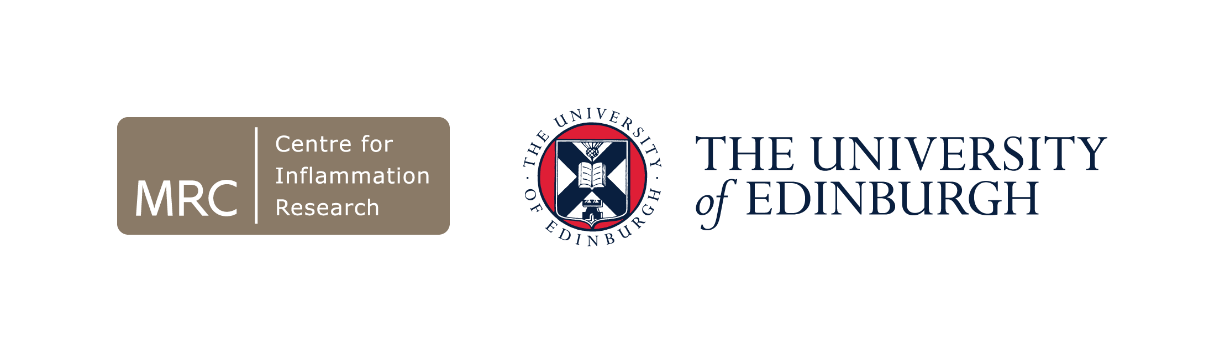 Acknowledgements
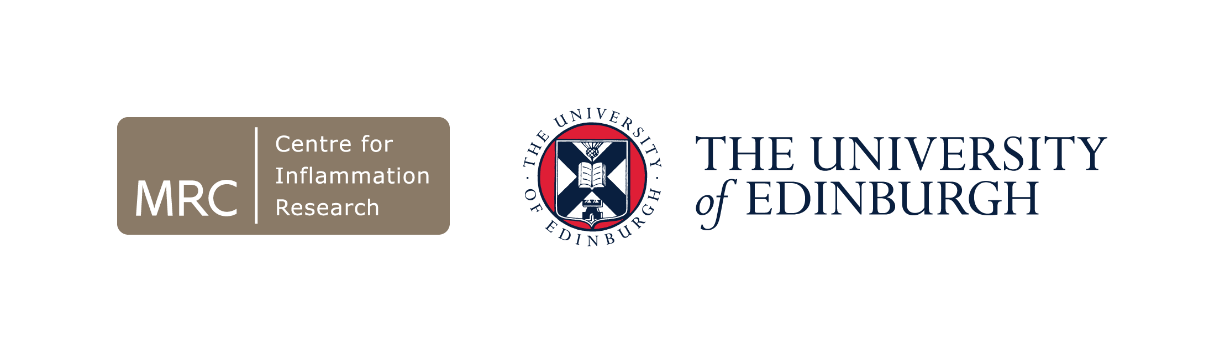 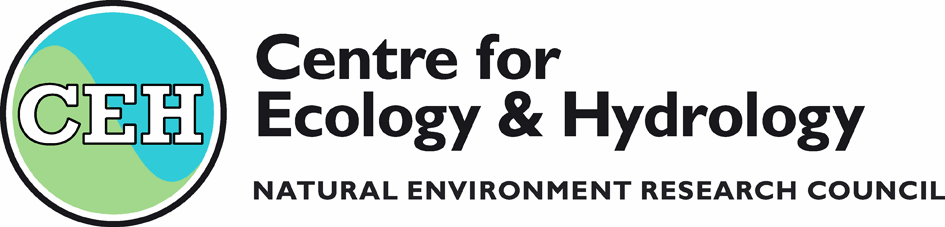 Project funding:
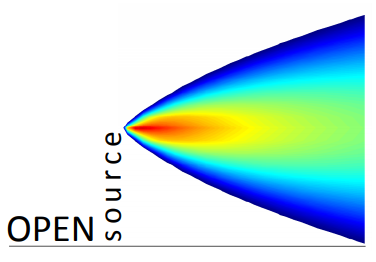 Data and R packages:
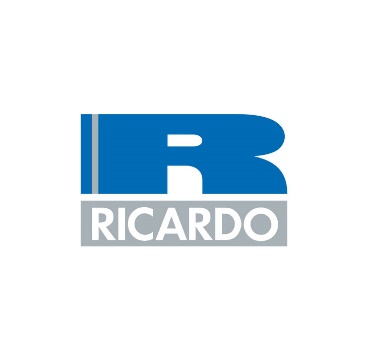 A. Solocka
S. Ritchie
C. Conolly
Dr David Carslaw
openair and deweather packages
Thank you for listening!
Hannah L Walker et al 2019 Environ. Res. Commun. in press https://doi.org/10.1088/2515-7620/ab1a6f